Let`s talk about soilPEDOLOGICAL workshops in carpathian mountains
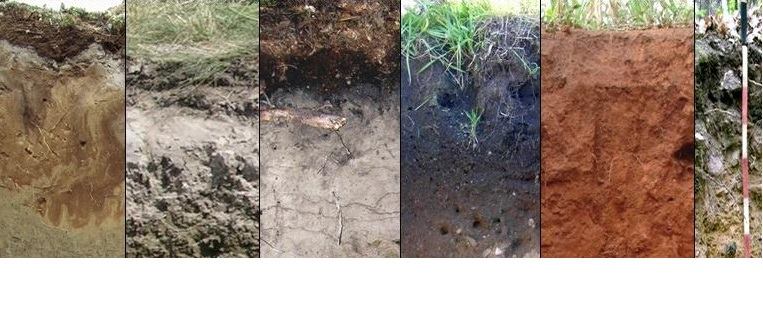 Erasmus+
We enter Ciezkowice Nature Reserve- the place of our workshops
We determine our geographical position
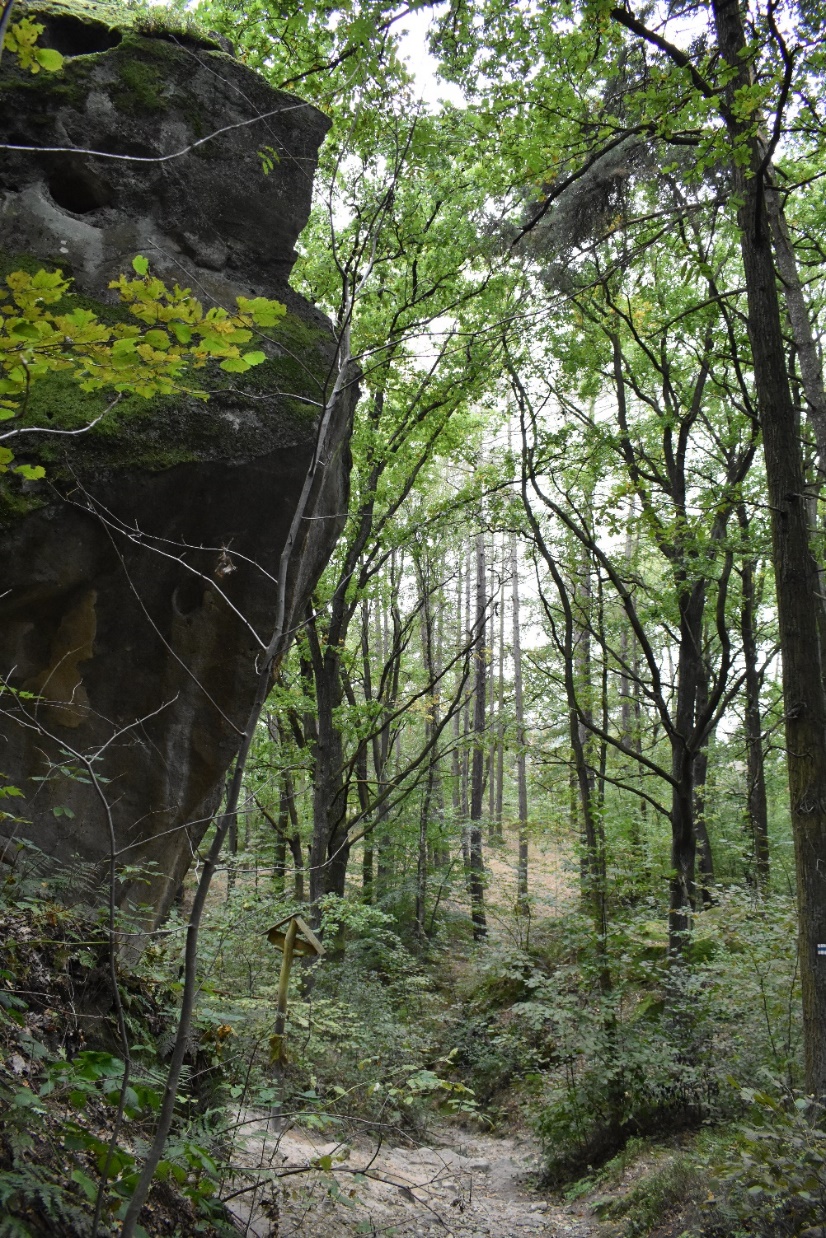 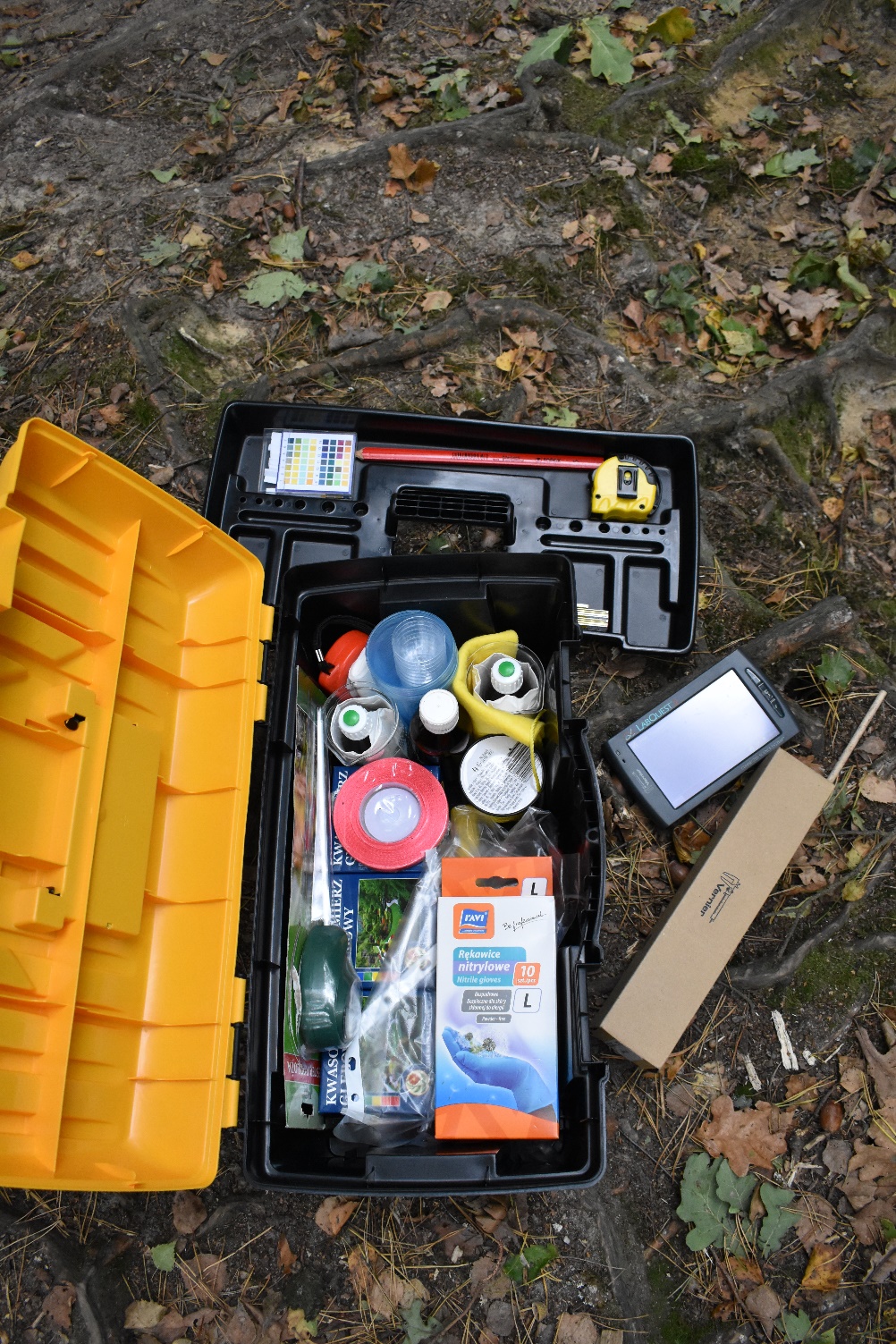 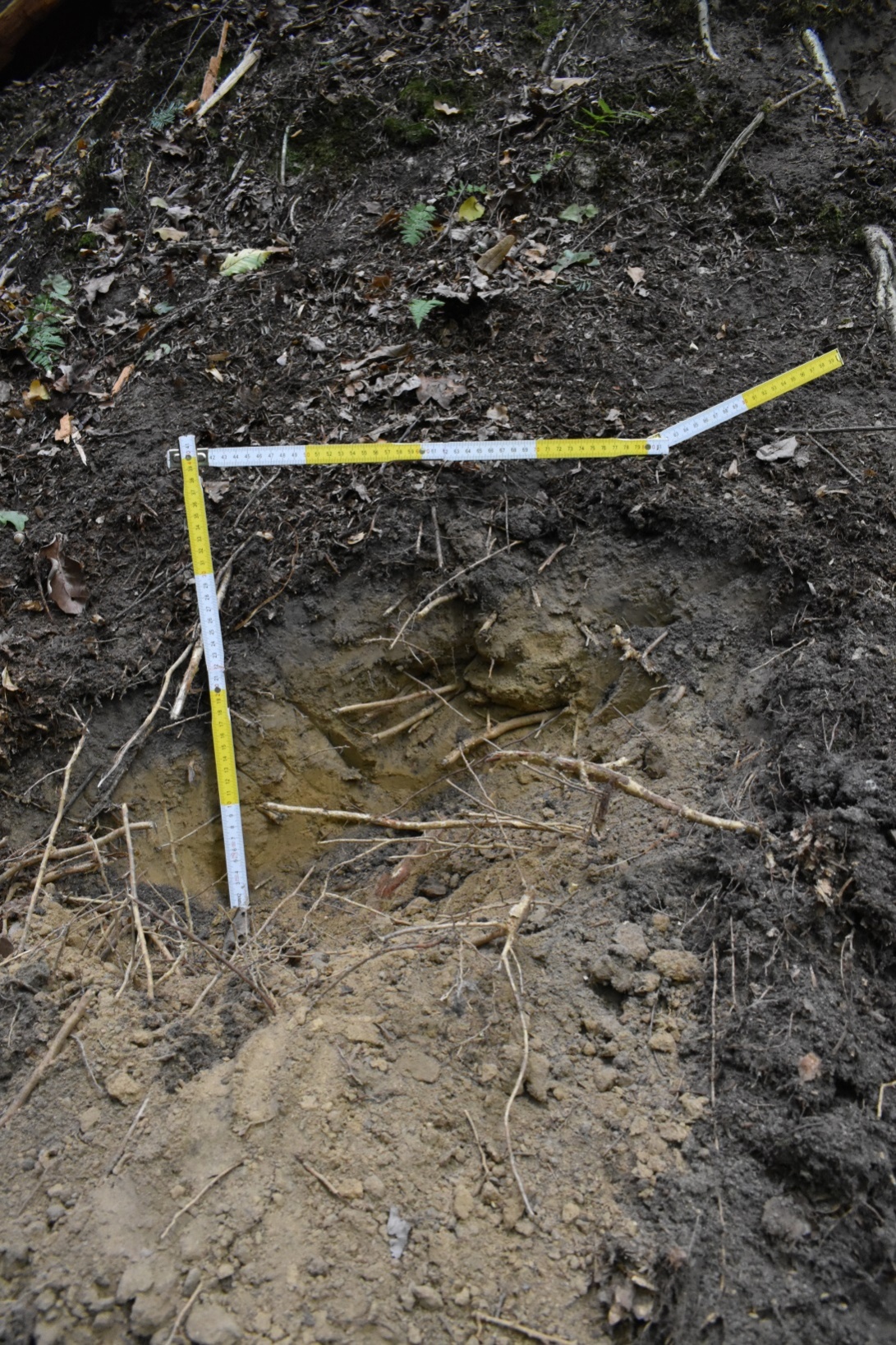 First, we measure 
the soil horizon 
to 60 cm underground
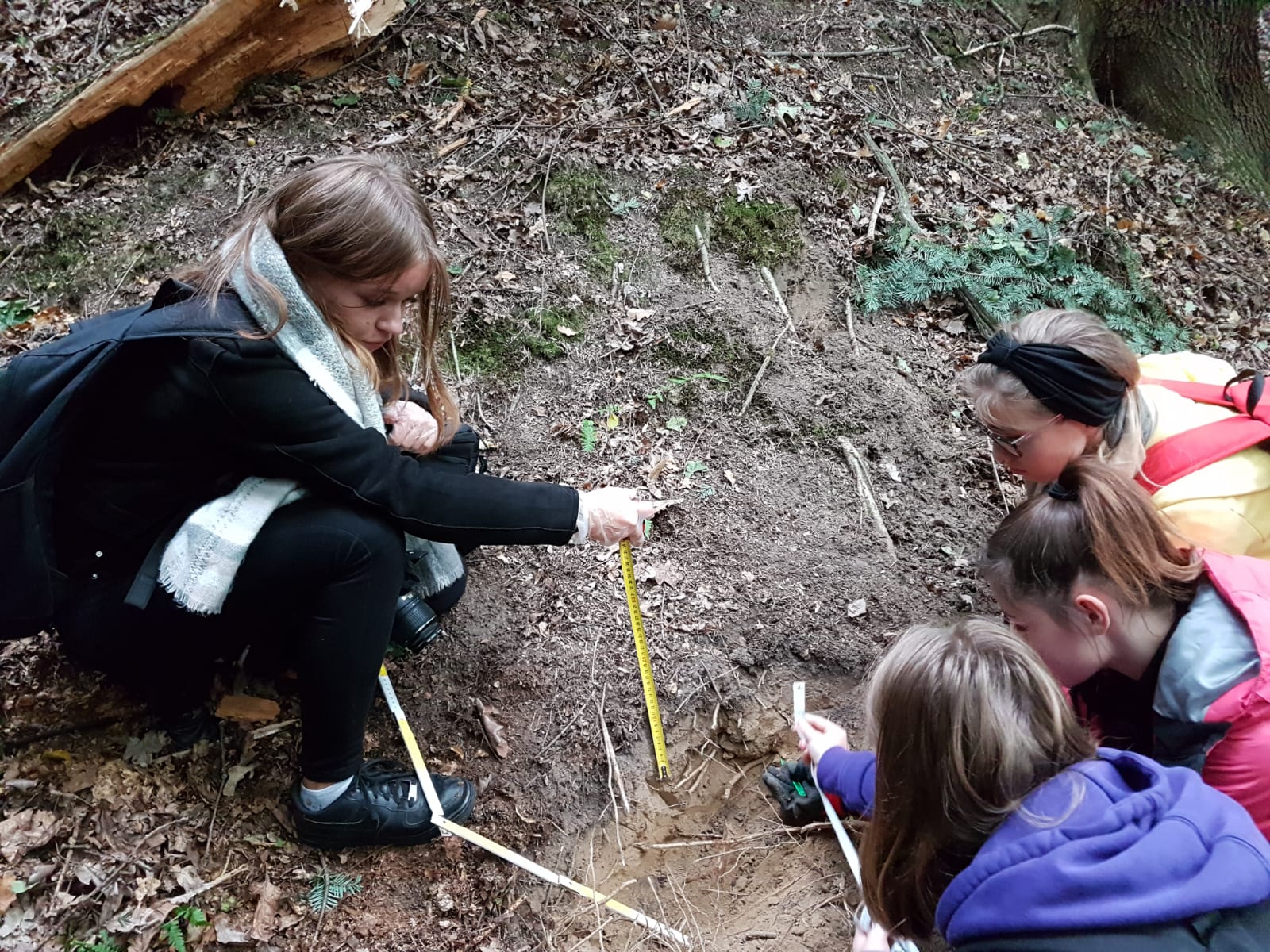 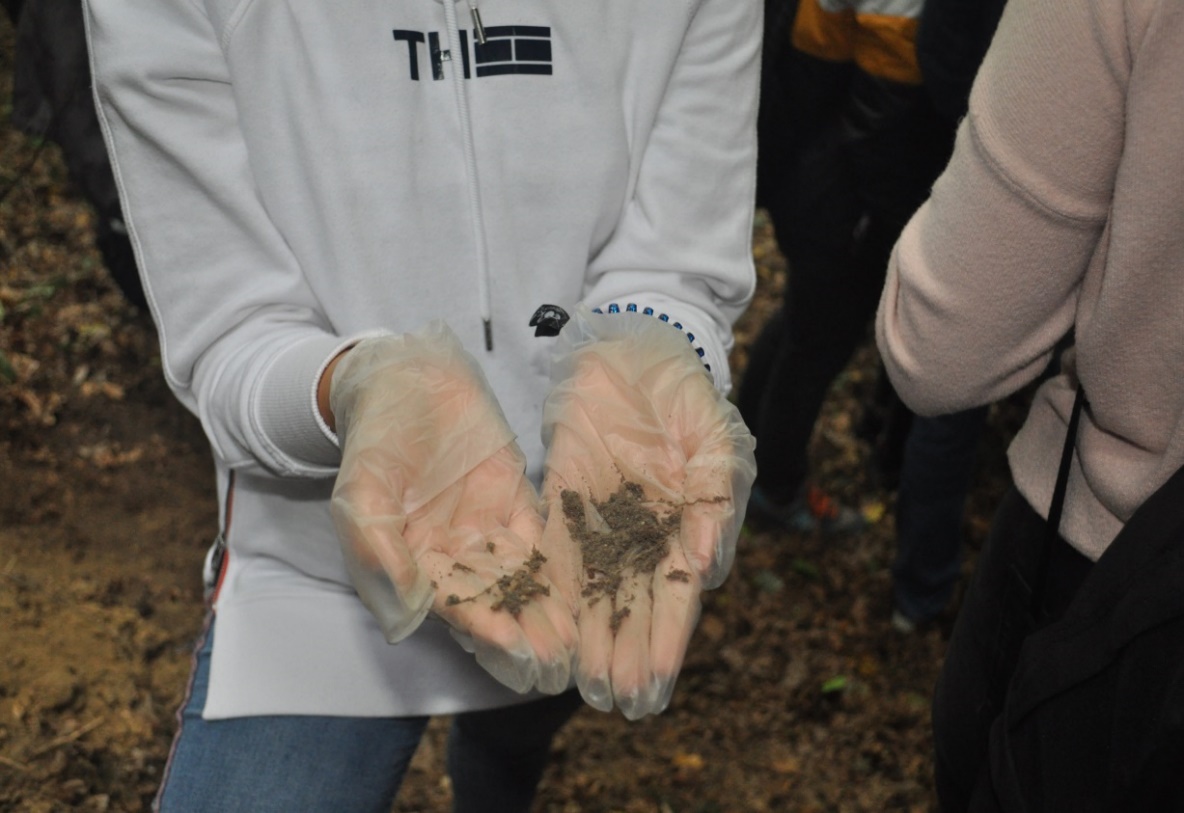 Next, we test the tint of the humus    
layer, its texture and moisture. 
Then we repeat the same steps for the top soil layer.
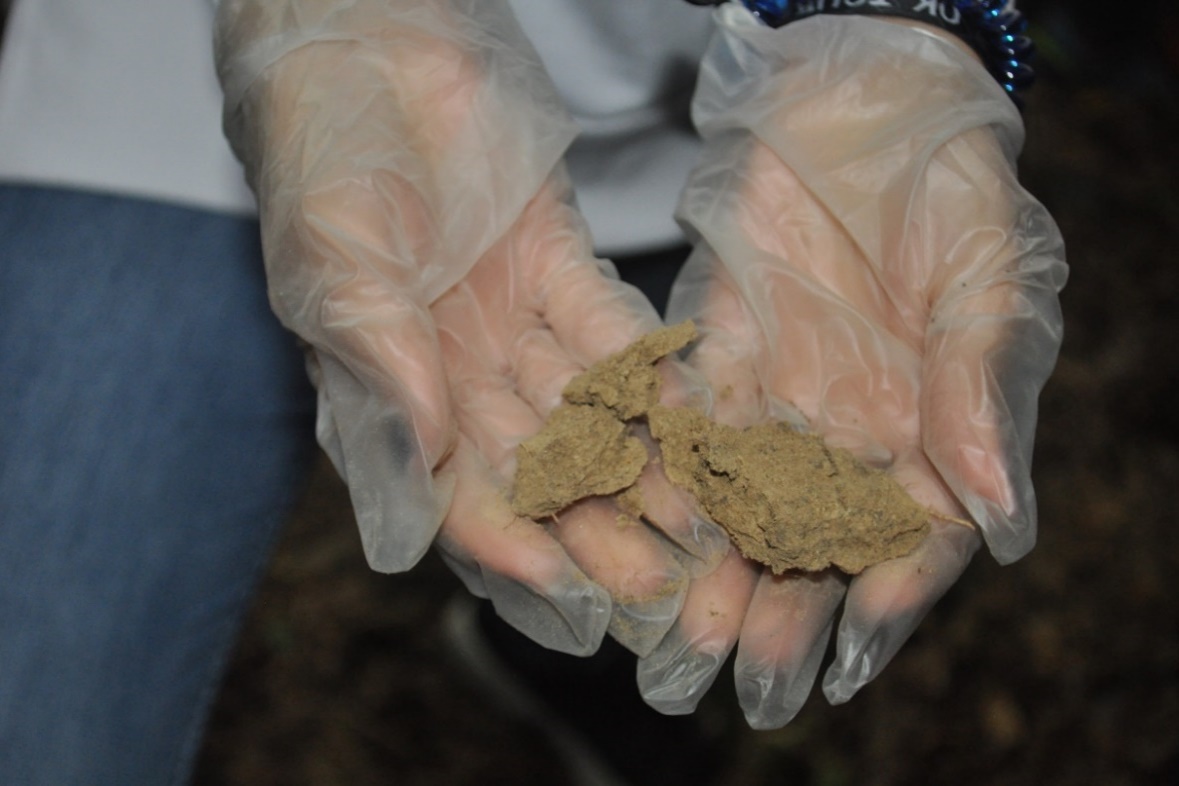 After that we determine the soil pH using         a soil acidometer for both layers.
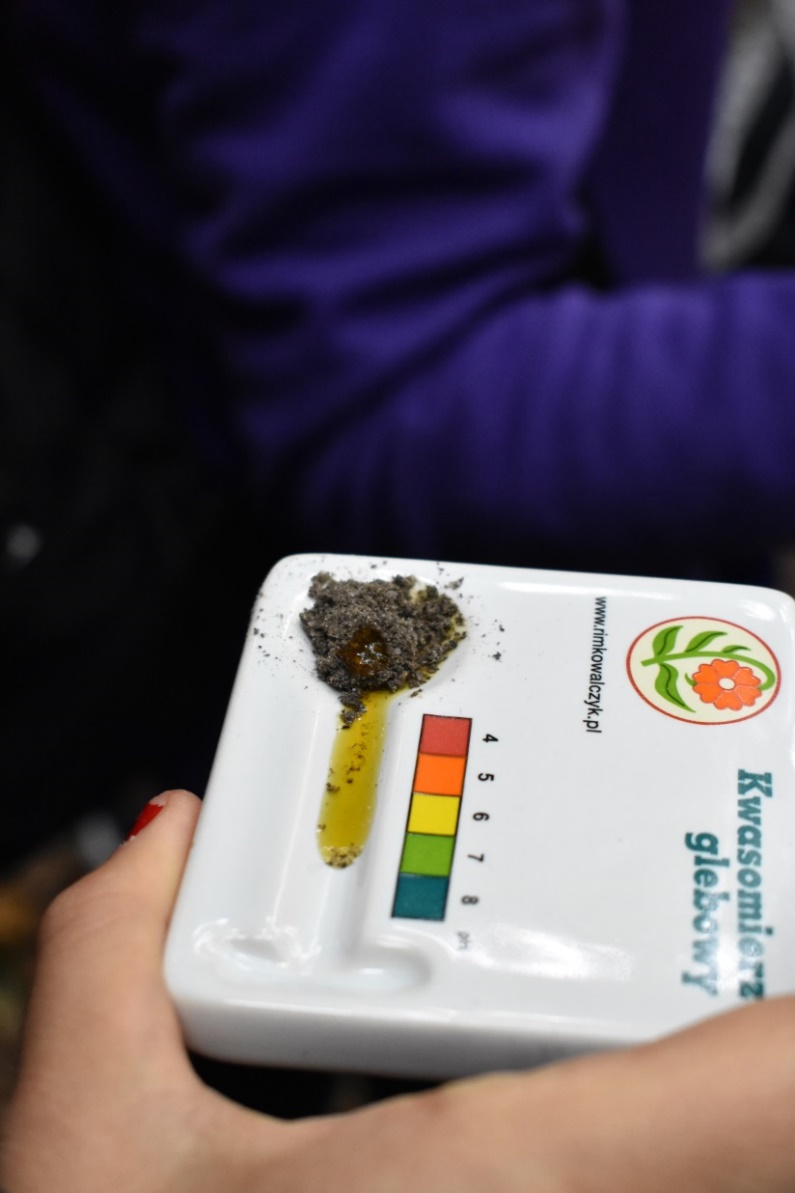 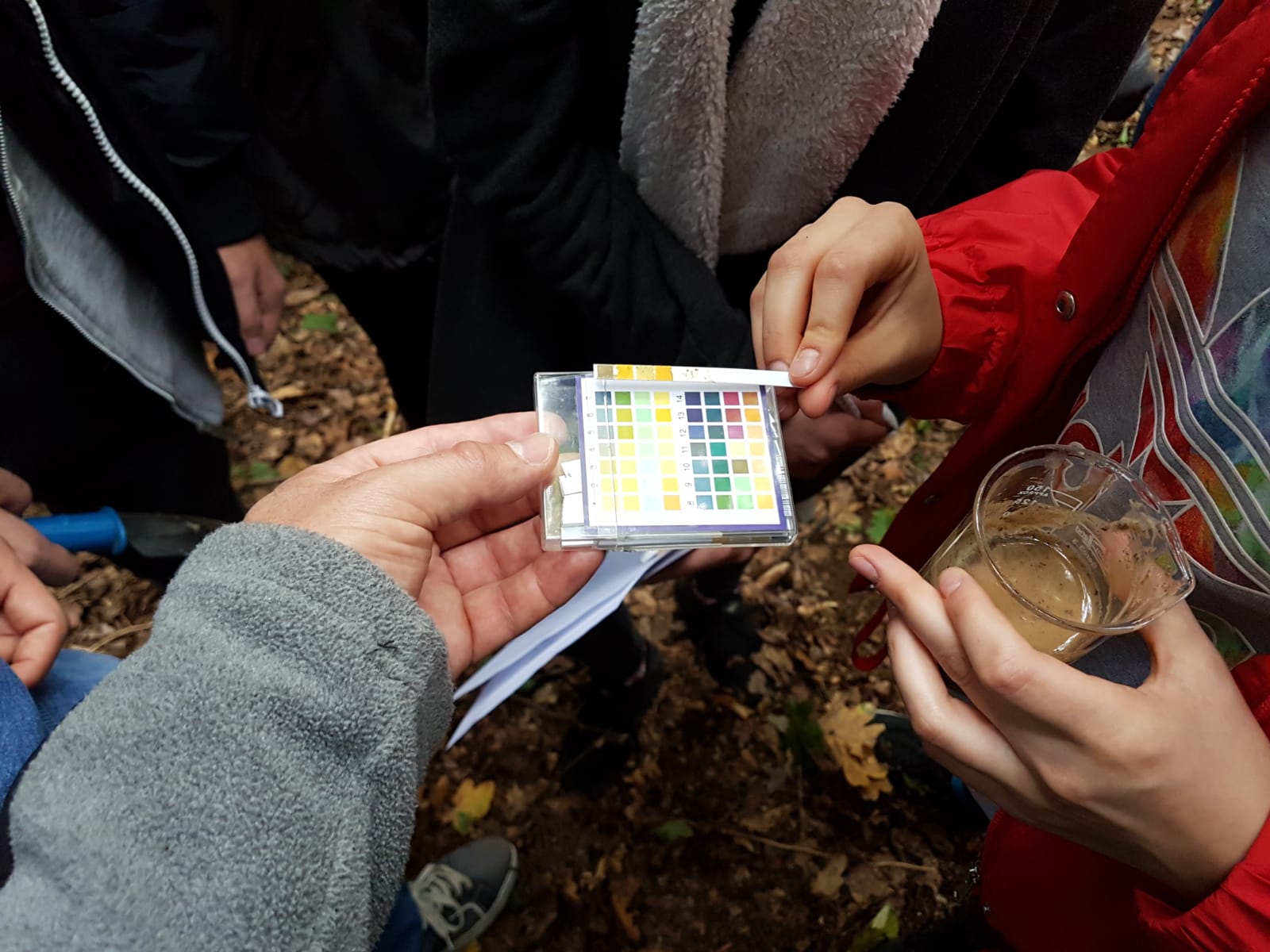 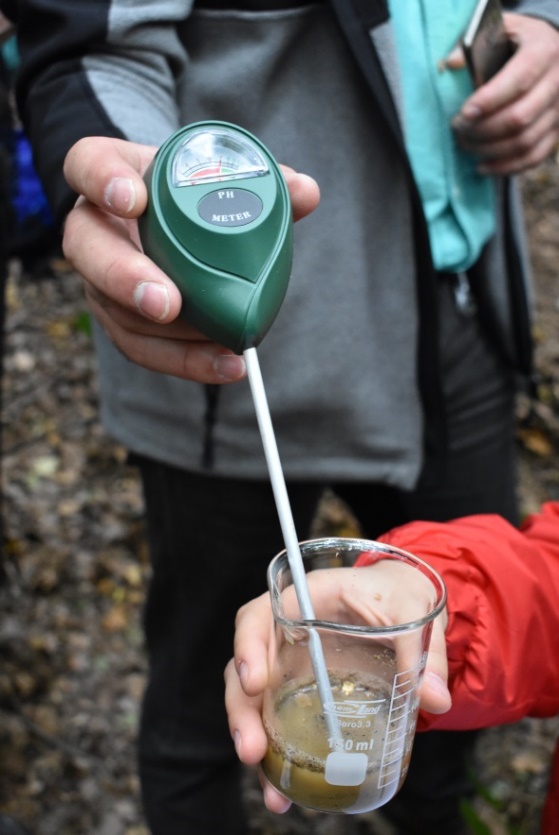 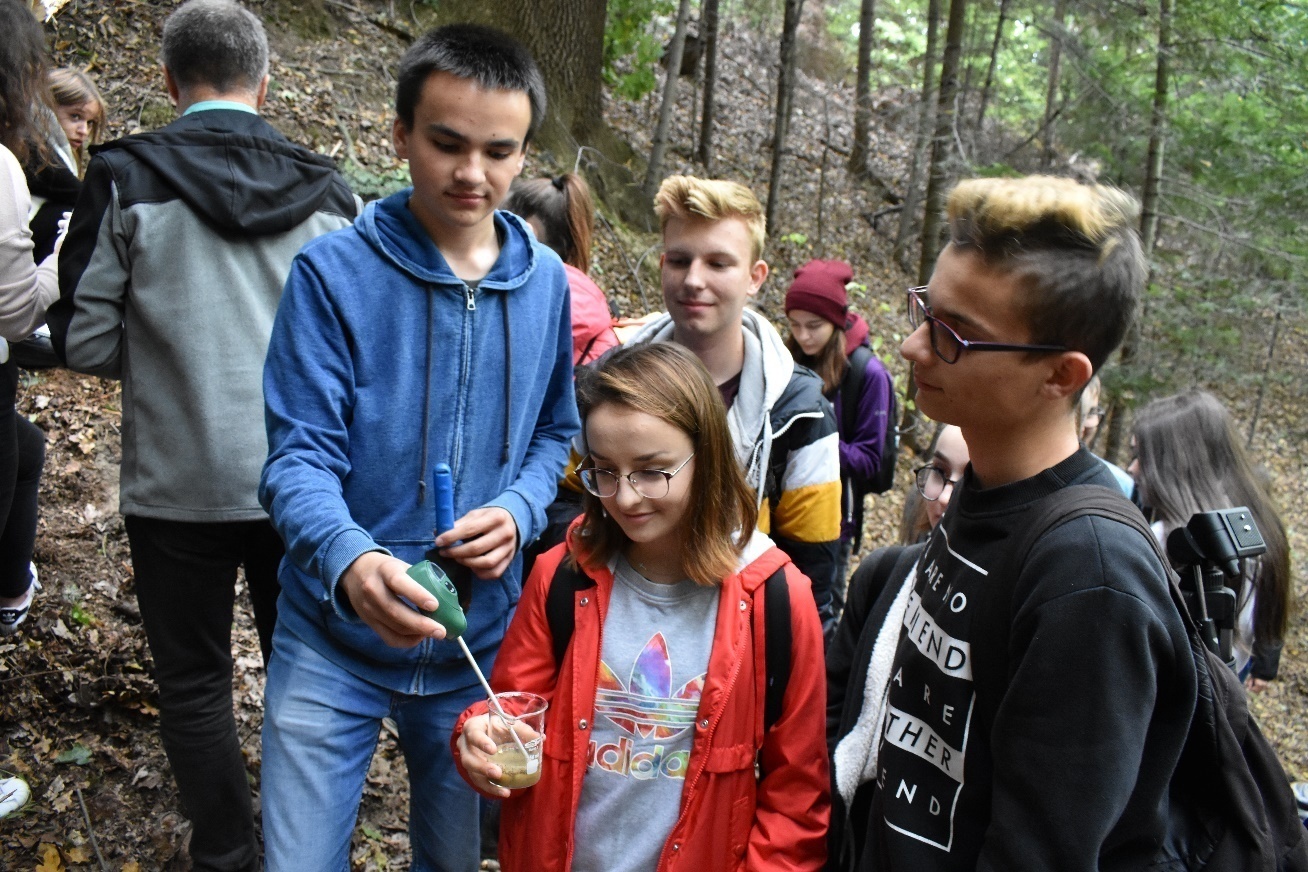 Finally, we test the carbonate minerals within both layers.
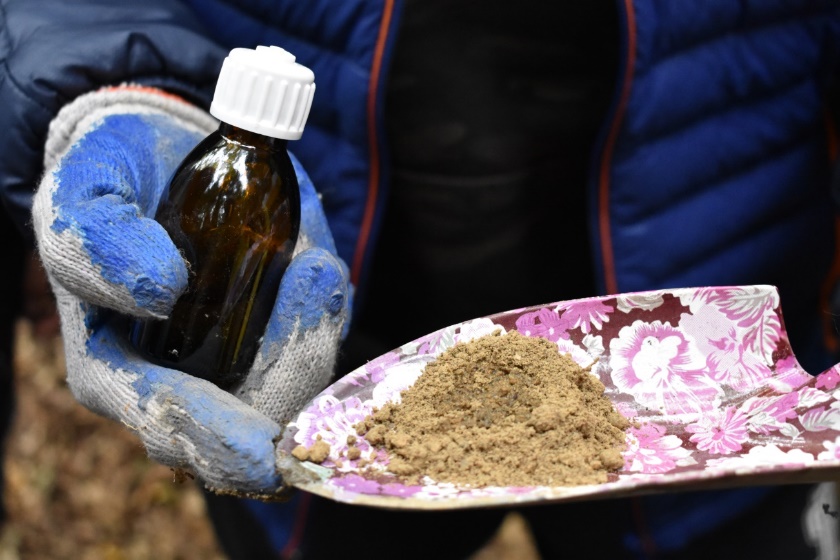 Conclusions
Location and description of the soil test pit:
Site: Pogórze Ciężkowickie (Carpathian Mountains, south-east region of Poland)
Elevation: around 320 metres above sea level
Geographic location: 49º 46’ N, 20º 57’ E 
Land use: forest 
Type of vegetation: mixed forest
Performed research:
Depth of the soil profile: 60cm 
Depth of each soil horizon: 
    Forest bed (surface layer)- 3cm
    Humus (top soil)- 30cm
    Partly weathered rock- 20 cm 
Colour of soil: brown,yellow 
Granulation: dust and sand 
Moisture: dry 
Soil pH: 5-6 (acidic)
Carbonate content: less than 1% (no reaction with hydrochloric acid solution )
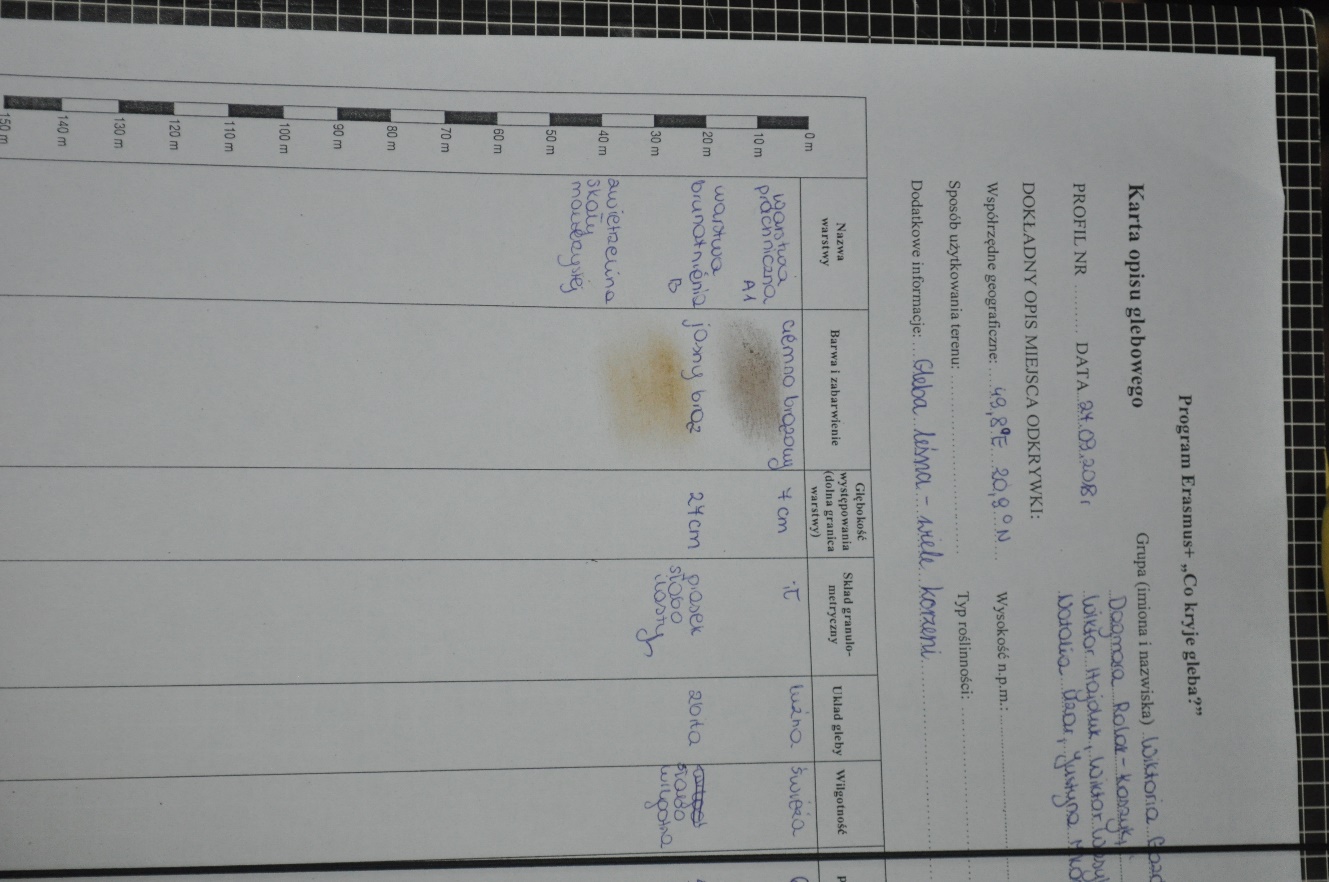 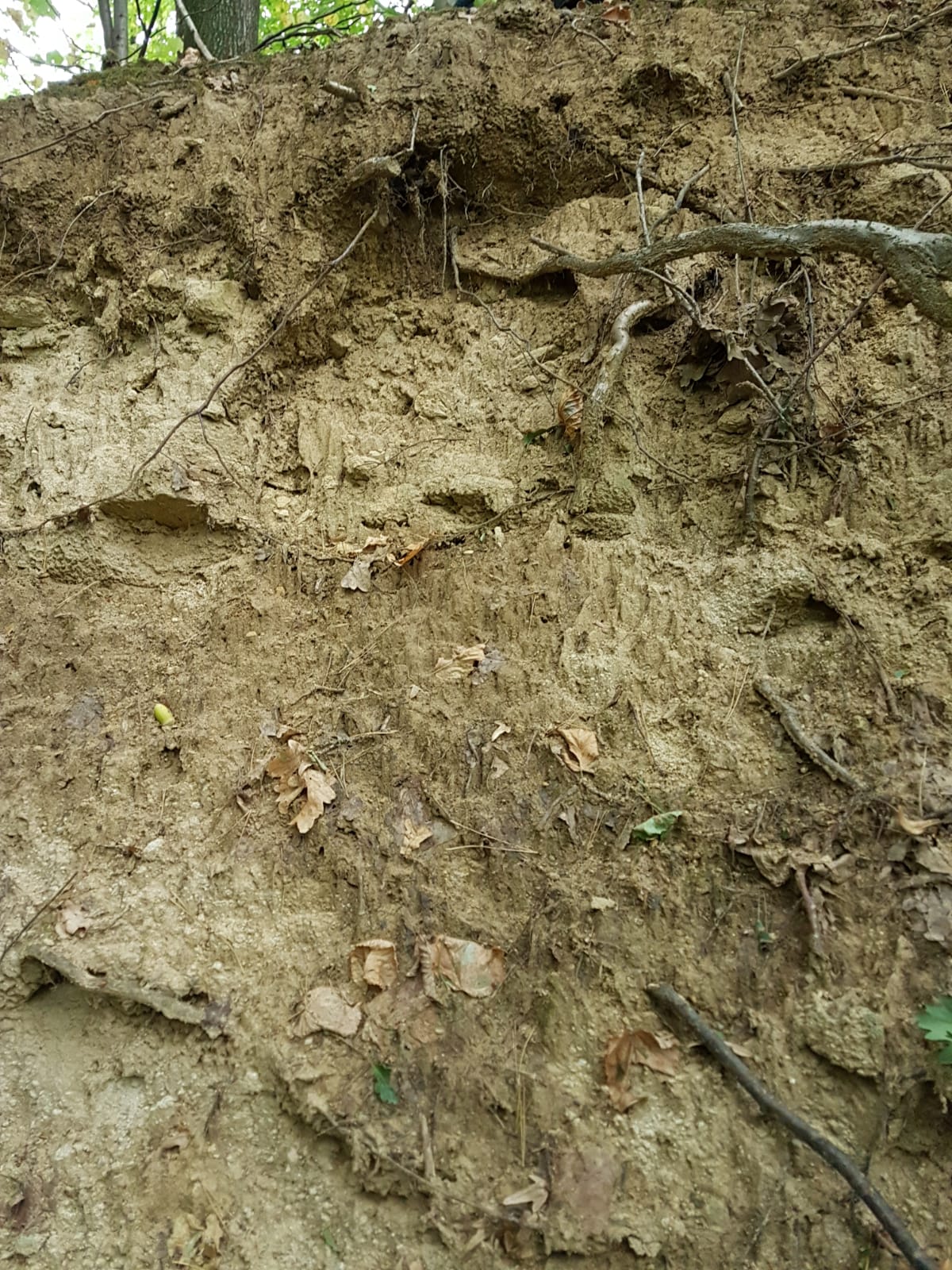 Type of soil
Brown soil (formed on sedimentary rock-sandstone and shale of the Carpathian flysch belt)
Our team
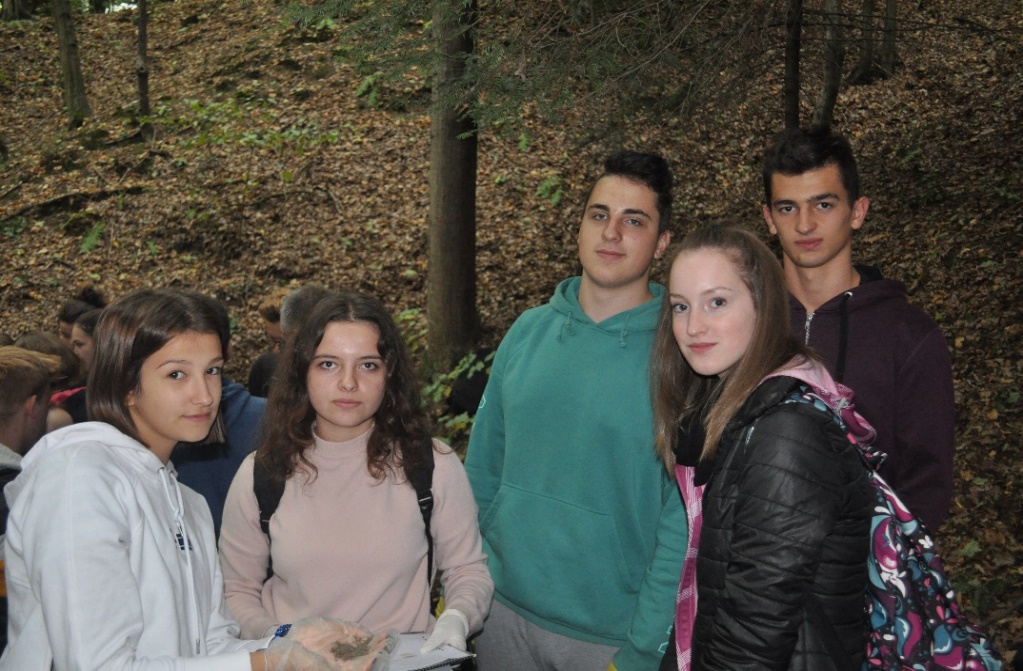 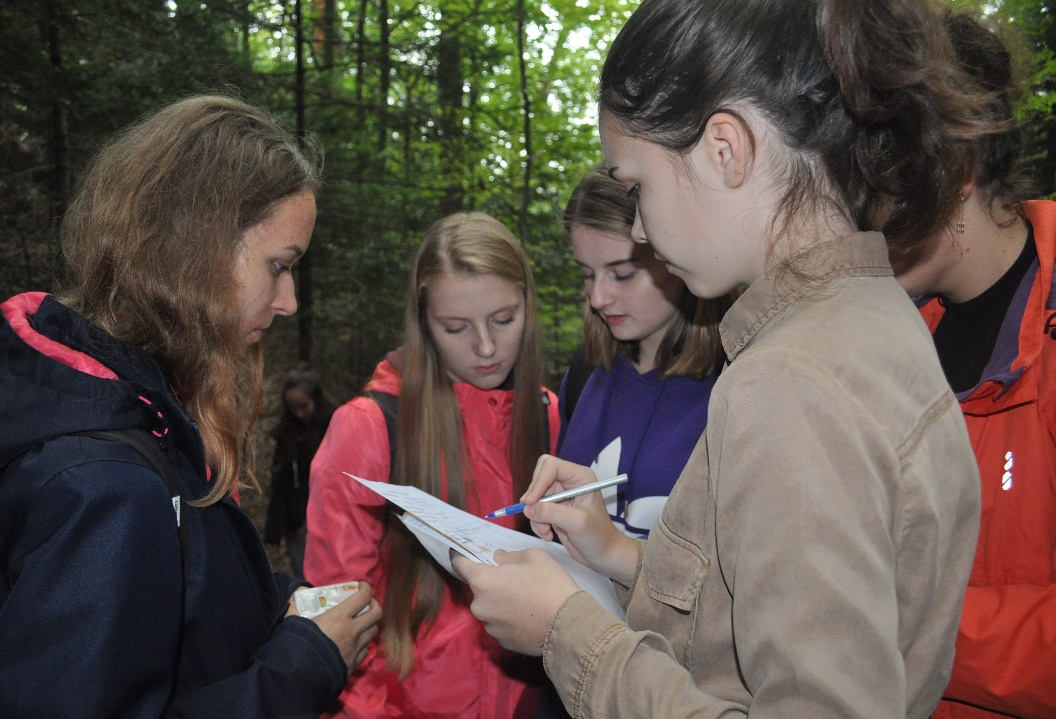 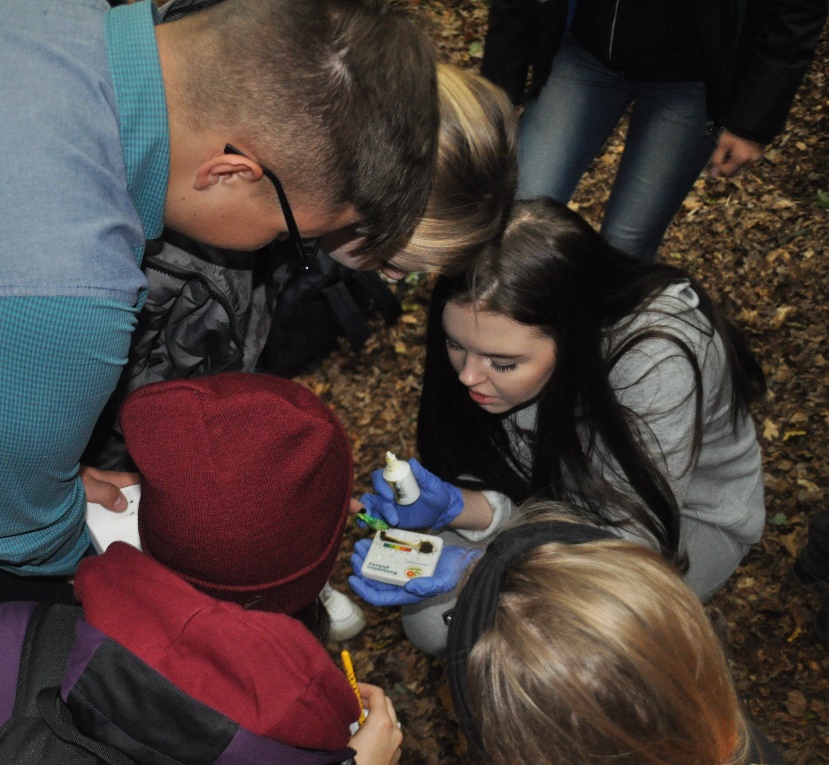 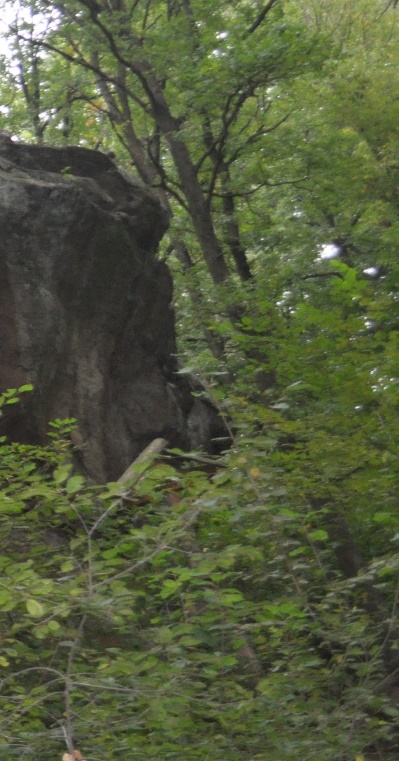 I Liceum Ogólnokształcące im. M. Kromera
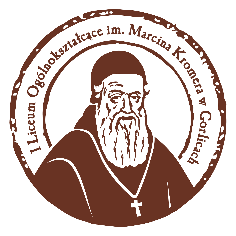 Made by:
Julia Zawlik
Olga Pełechacz
Zuzanna Nikiel
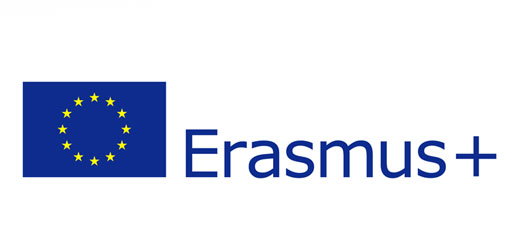